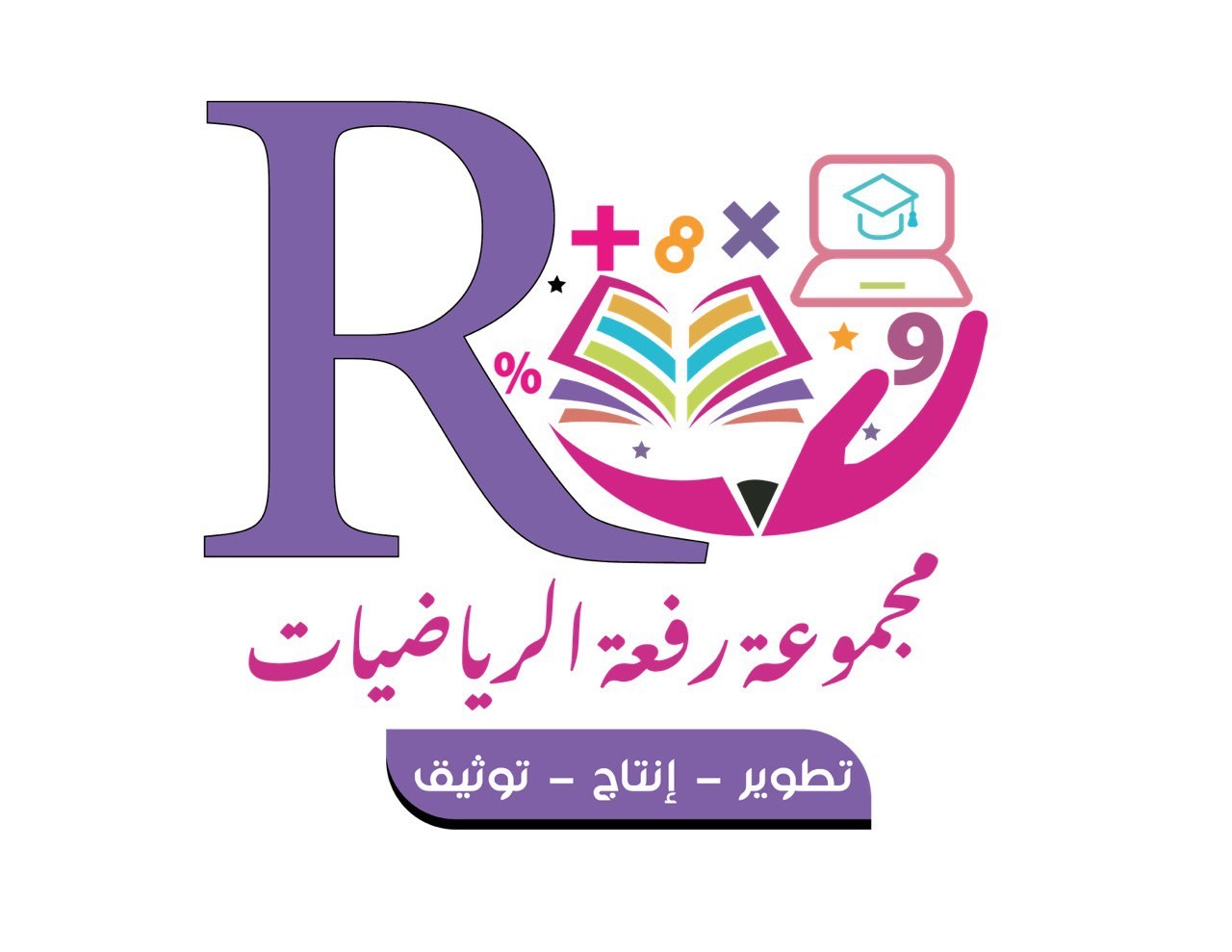 الأعداد الأولية
والأعدادغير الأولية
أ/ نوره الأكلبي
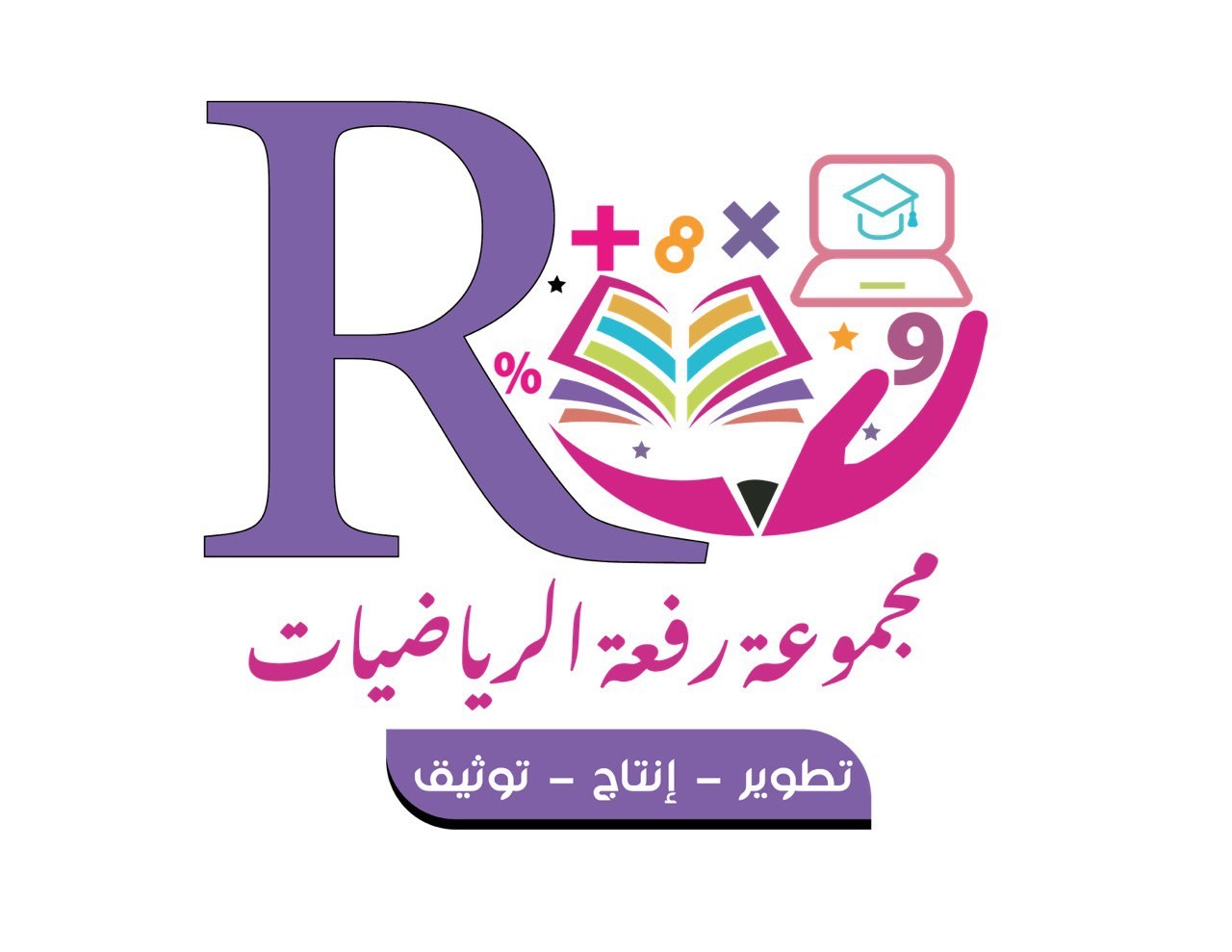 تعزيز مهارة(8):استعمال خطة التمثيل لحل المسألة.
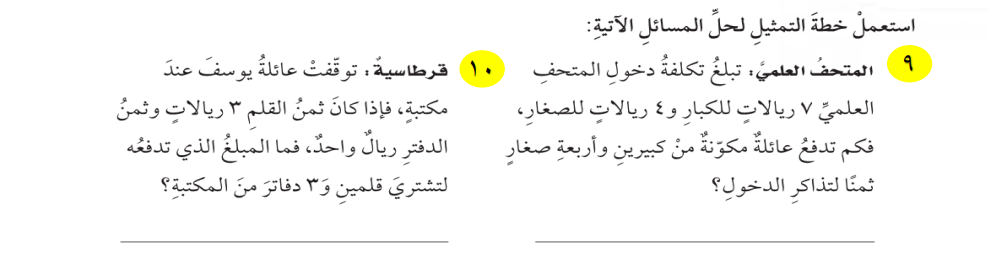 صفحة 19 مهاراتي الصف الخامس إعداد : أ/ هبه المزيد
أ/ نوره الأكلبي
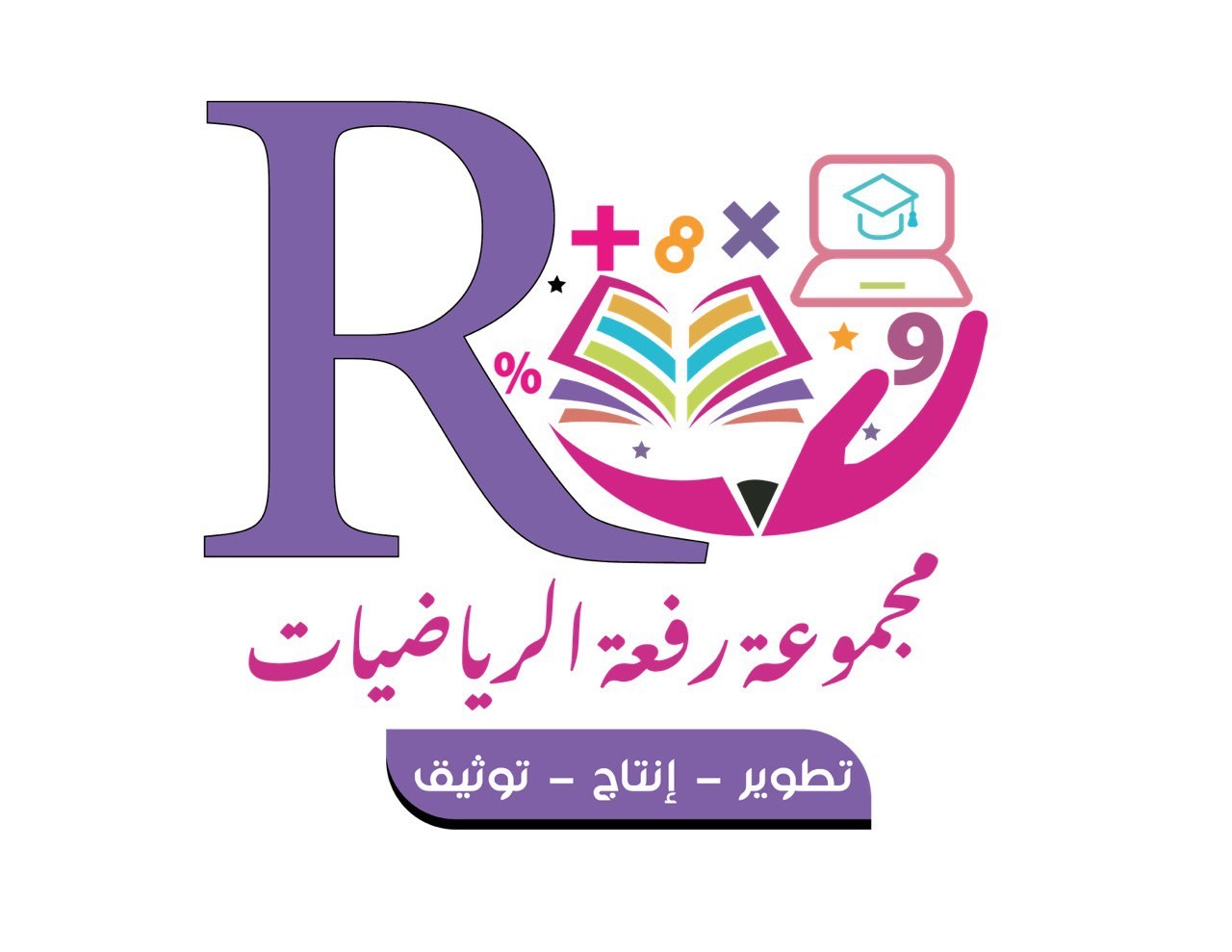 نشاط :
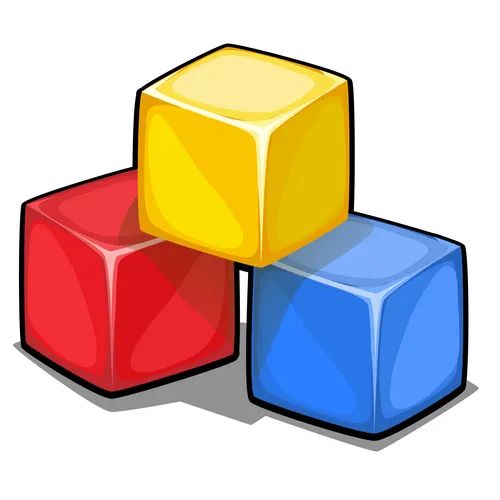 أ/ نوره الأكلبي
نشاط :
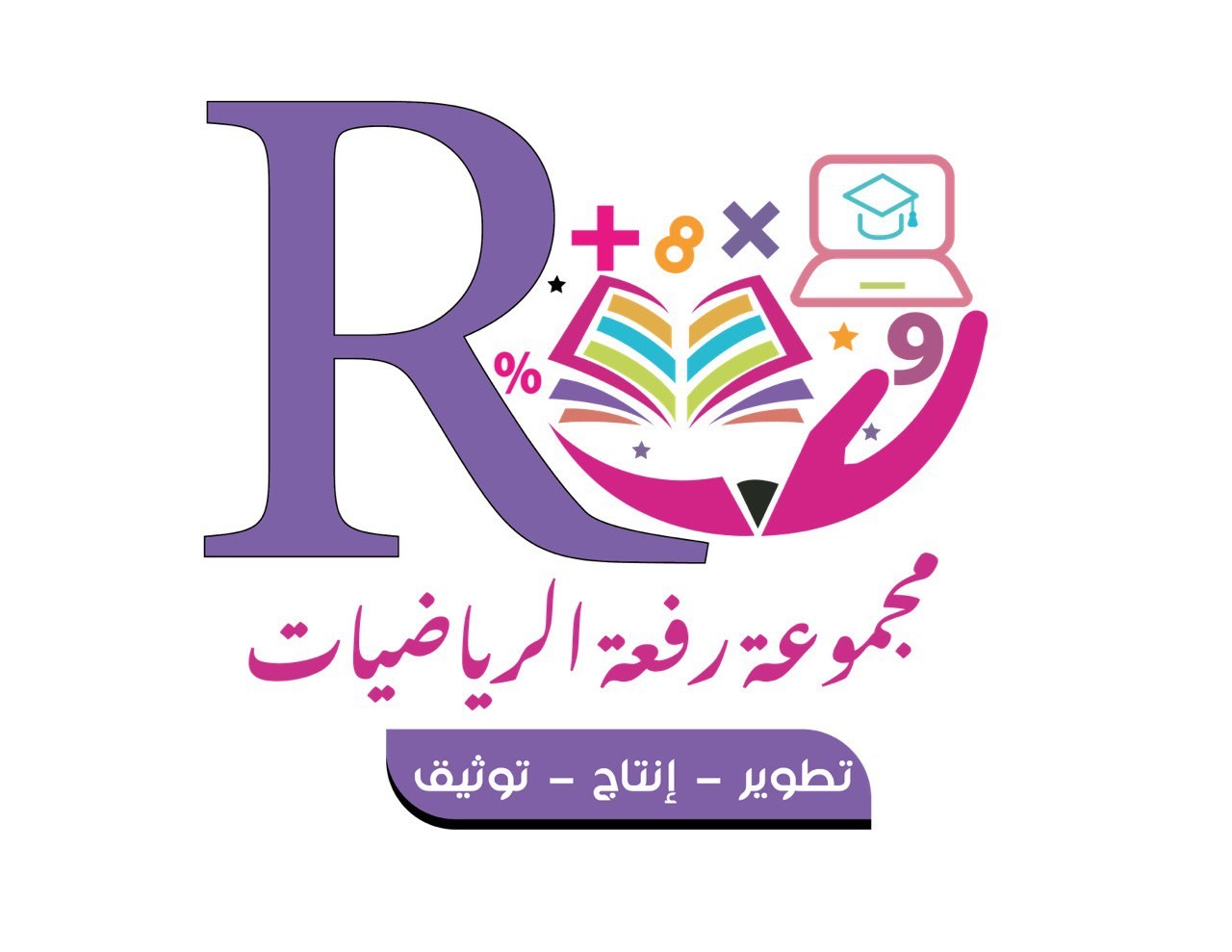 قسِّم الطلاب ثلاث مجموعات: 
وأعط كل مجموعة ٢٠ قطعة عدِّ وورقة مربعات.
اطلب إلى المجموعات إيجاد الأعداد الأولية الواقعة بين العددين ١، ١٠ .
• إذا استنتجت مجموعة الأعداد الأولية برر إجابتك ؟
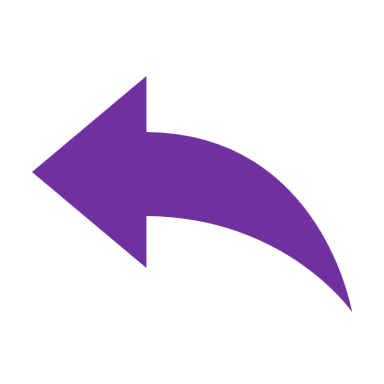 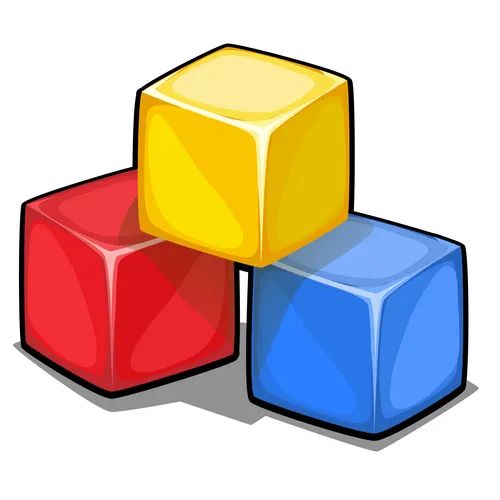 أ/ نوره الأكلبي
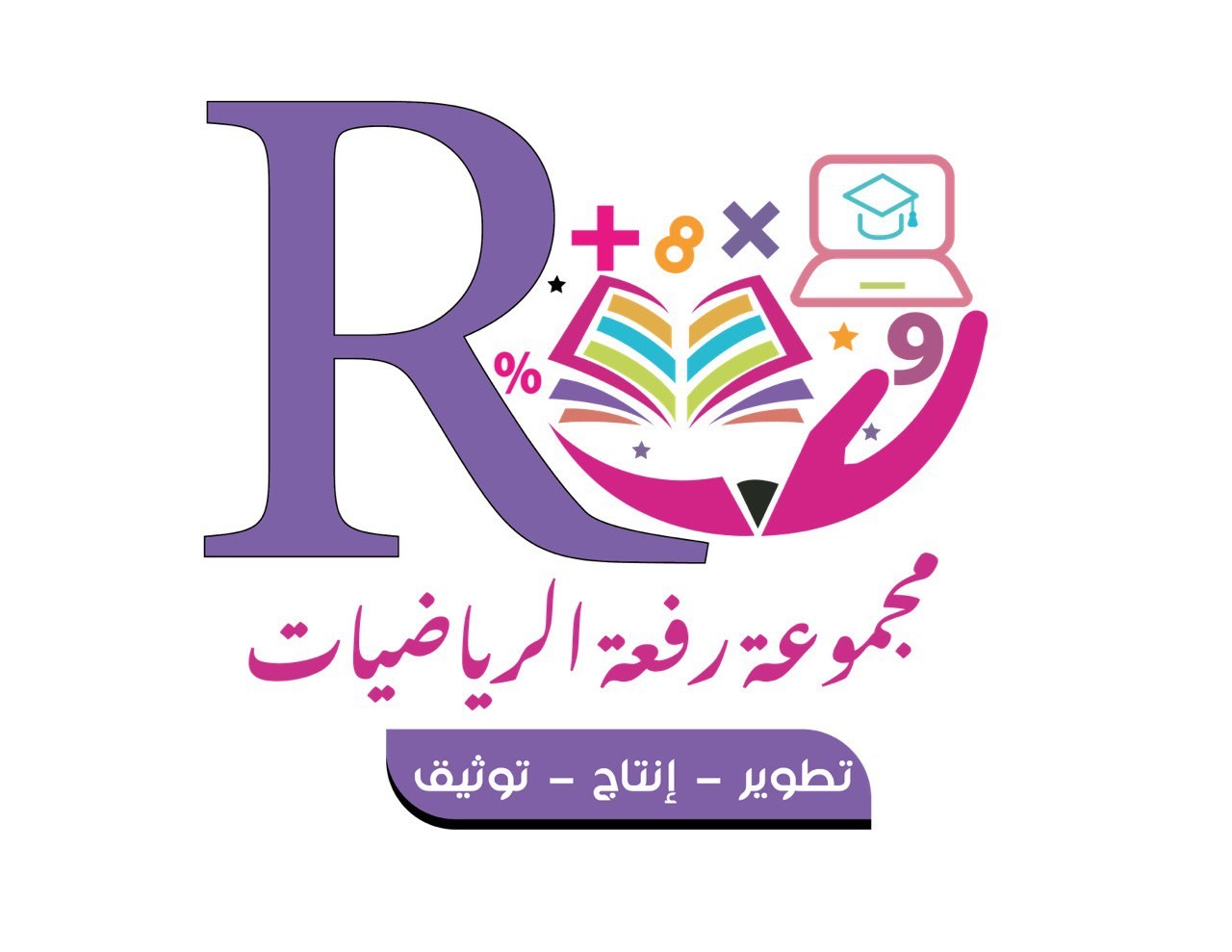 تشويقة
أ/ نوره الأكلبي
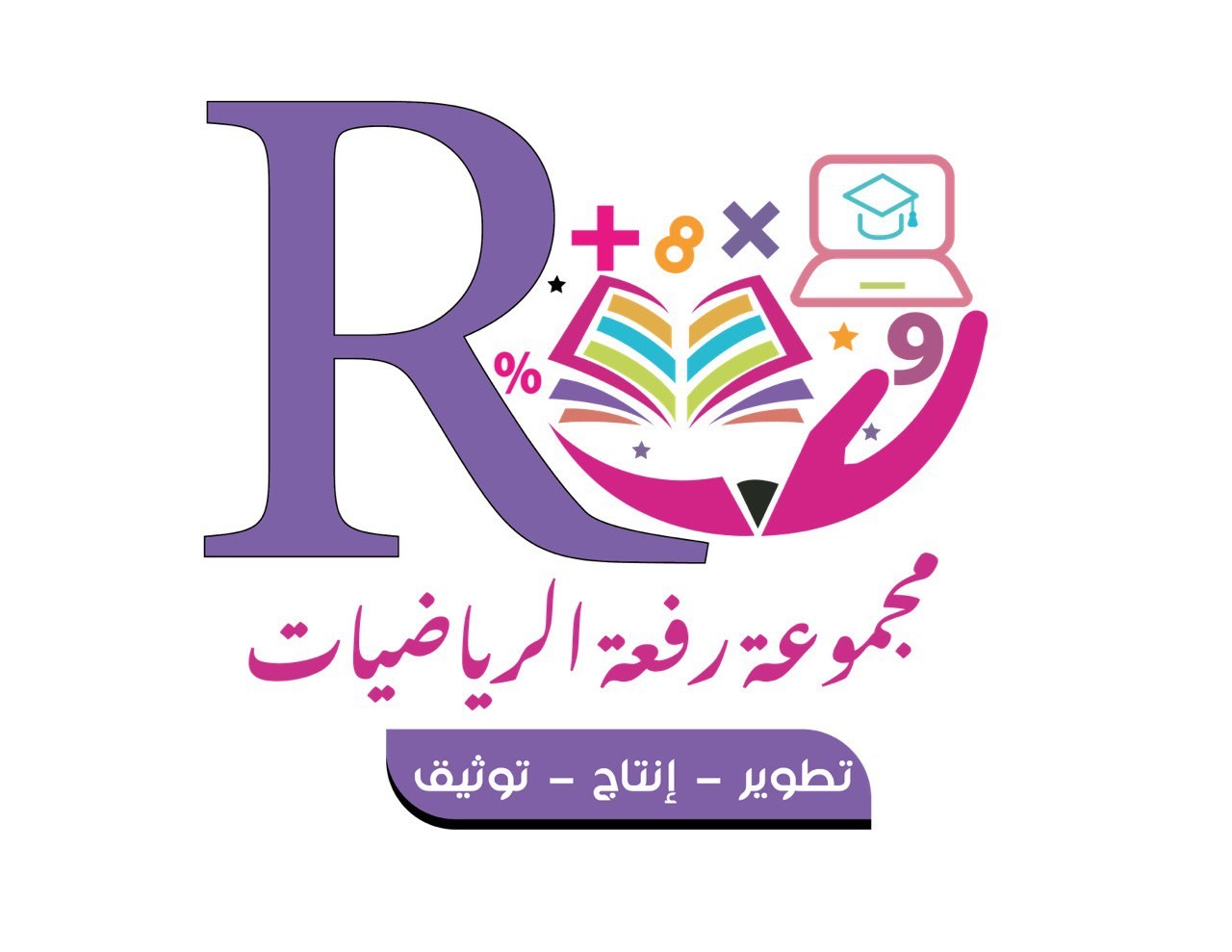 مشروع ساند
أ/ نوره الأكلبي
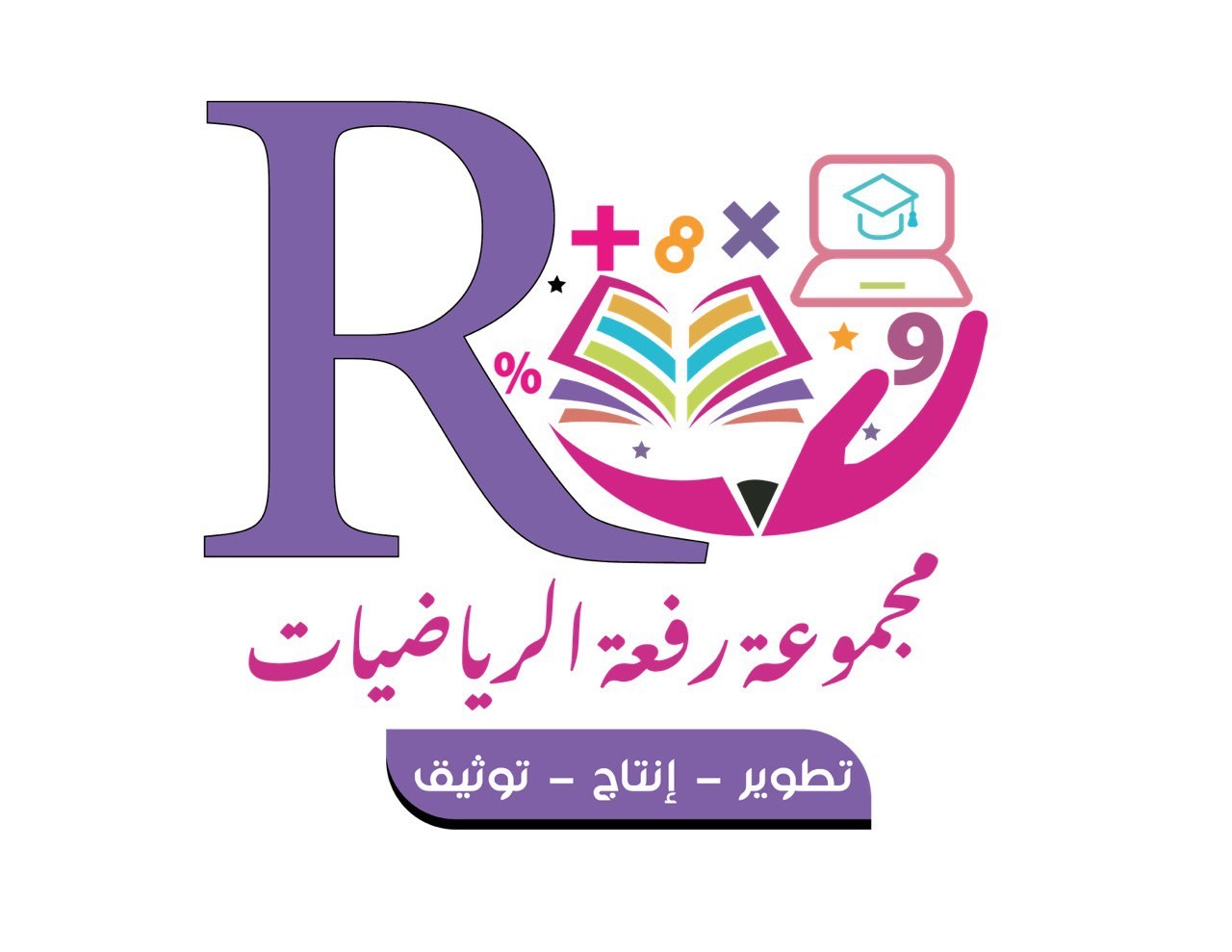 اسْتعِدَّ
فِكْرَةُ الدَّرْسِ
رابط الدرس الرقمي
أحدد الأعداد الأولية والأعداد غير الأولية ...
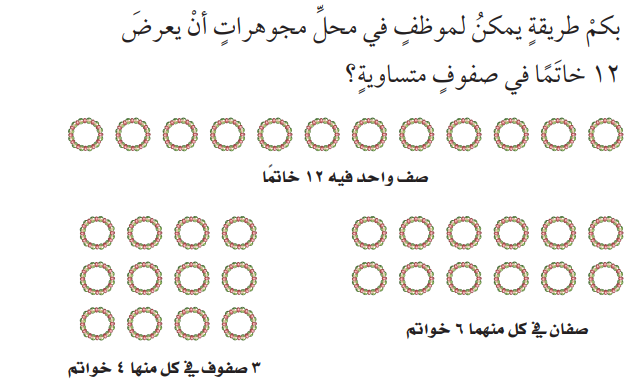 المفردات
التحليل الى العوامل الأولية ...
أ/ نوره الأكلبي
صفحة 128
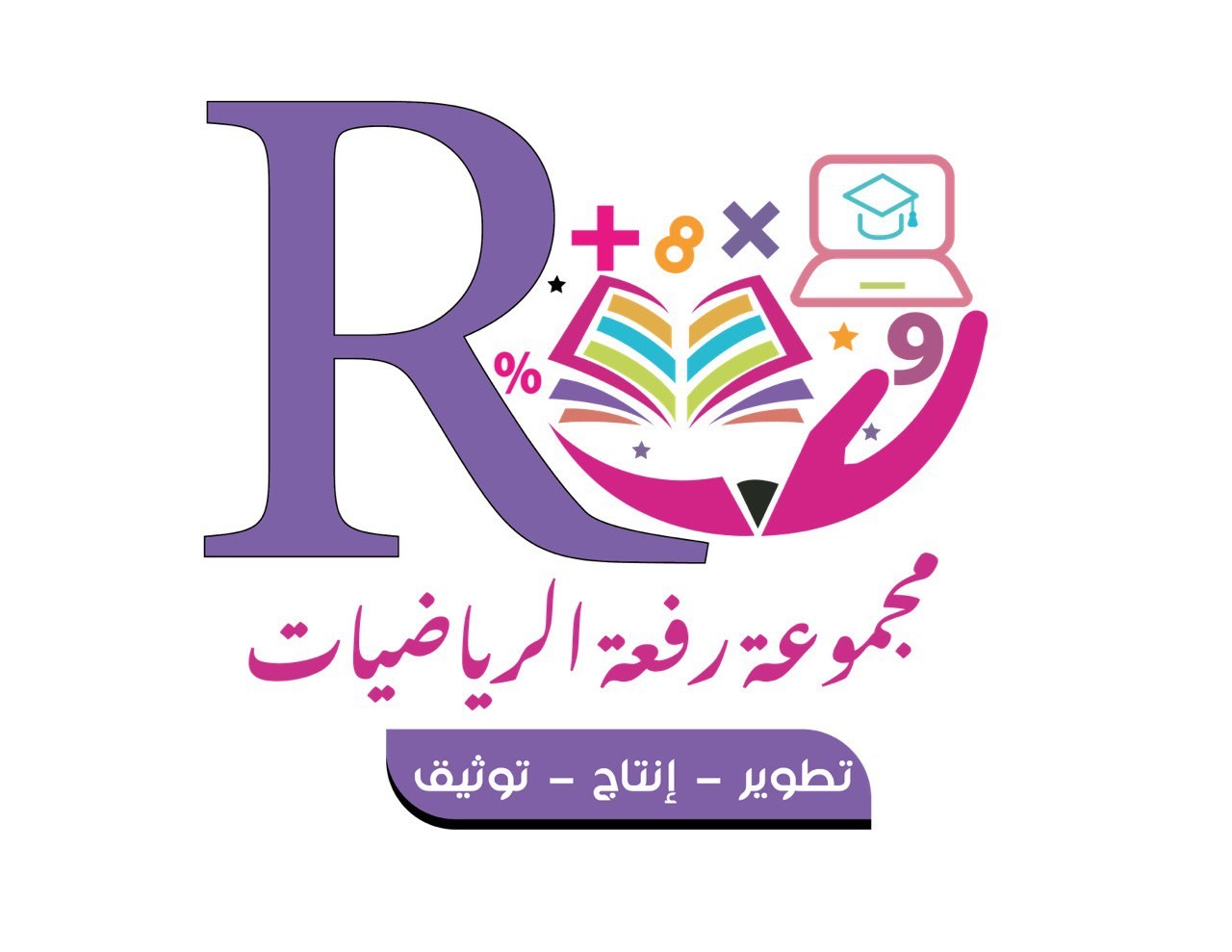 اسْتعِدَّ
فِكْرَةُ الدَّرْسِ
رابط الدرس الرقمي
أحدد الأعداد الأولية والأعداد غير الأولية ...
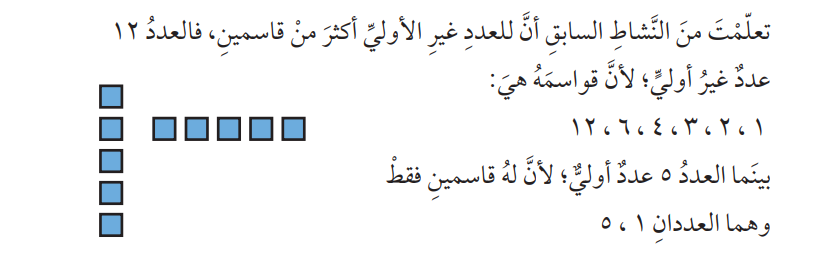 المفردات
التحليل الى العوامل الأولية ...
أ/ نوره الأكلبي
صفحة 128
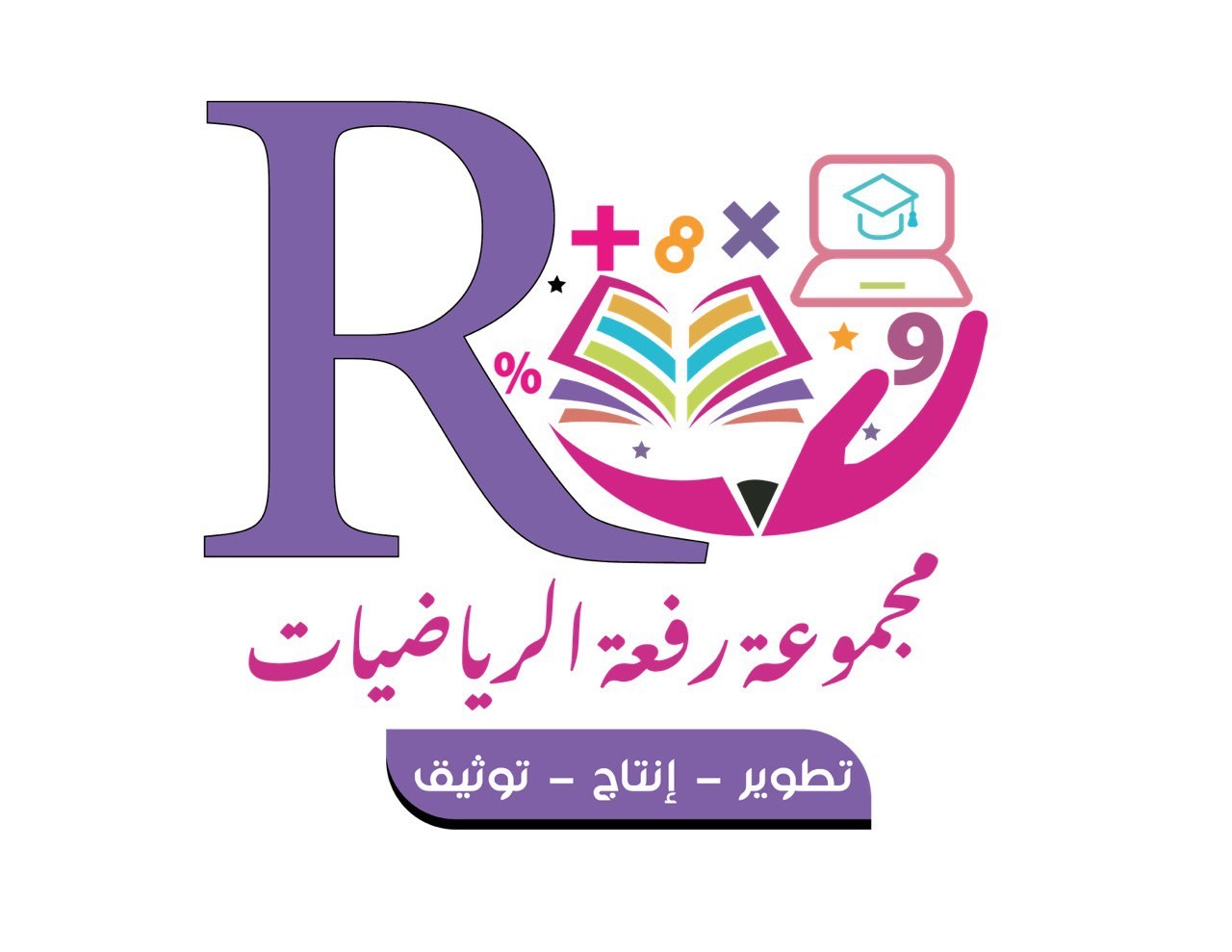 اسْتعِدَّ
فِكْرَةُ الدَّرْسِ
مثال ( 1 ) استعمال النماذج ...
رابط الدرس الرقمي
أحدد الأعداد الأولية والأعداد غير الأولية ...
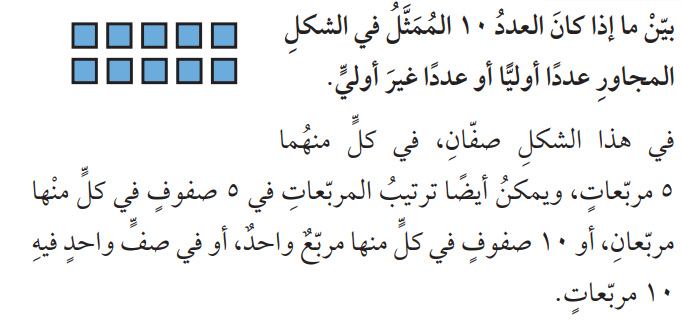 المفردات
التحليل الى العوامل الأولية ...
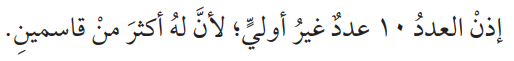 أ/ نوره الأكلبي
صفحة 128
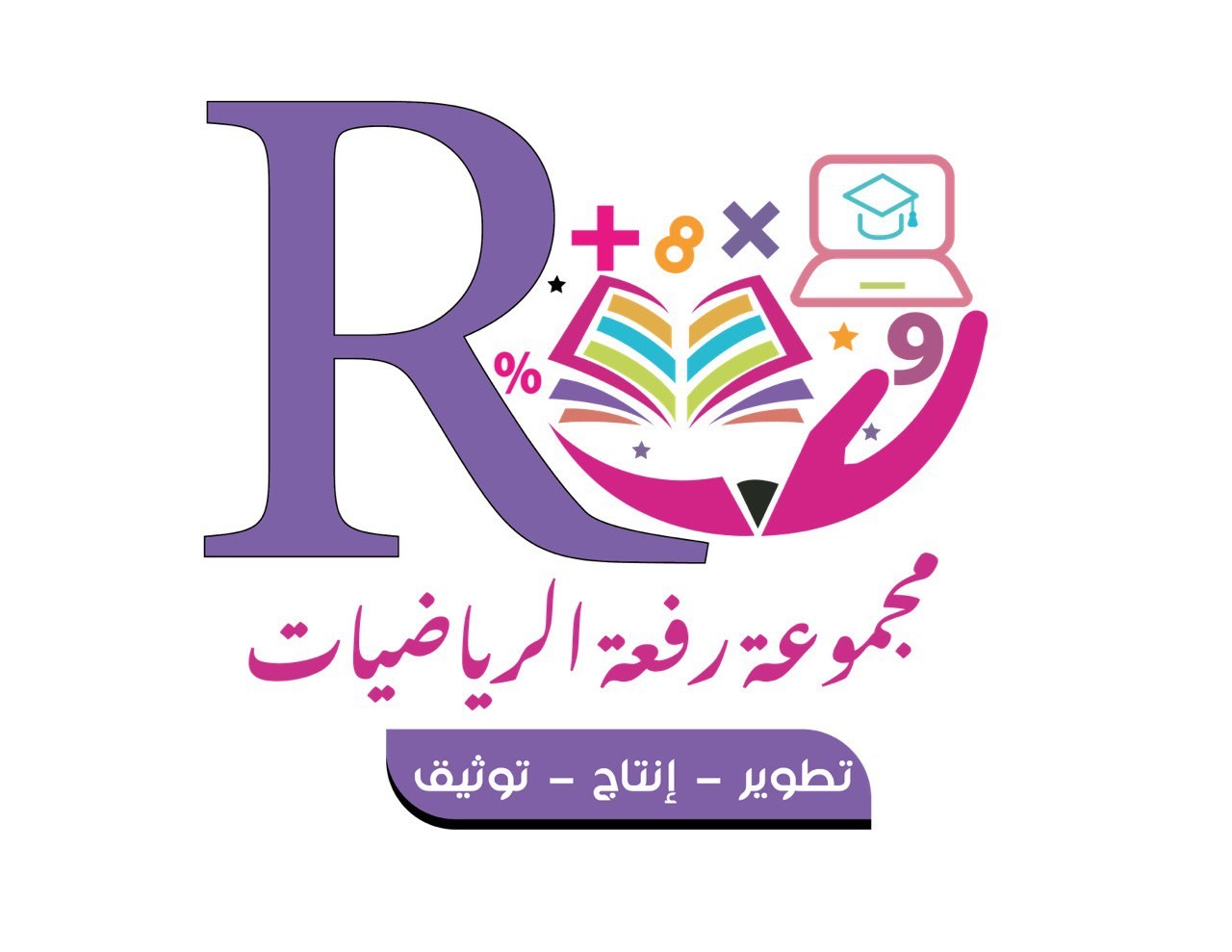 اسْتعِدَّ
مثال ( 2 ) استعمال ازواج القواسم ...
رابط الدرس الرقمي
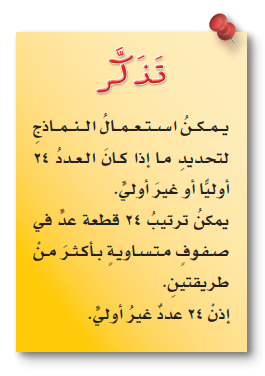 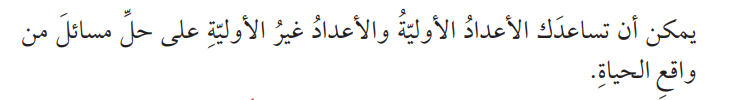 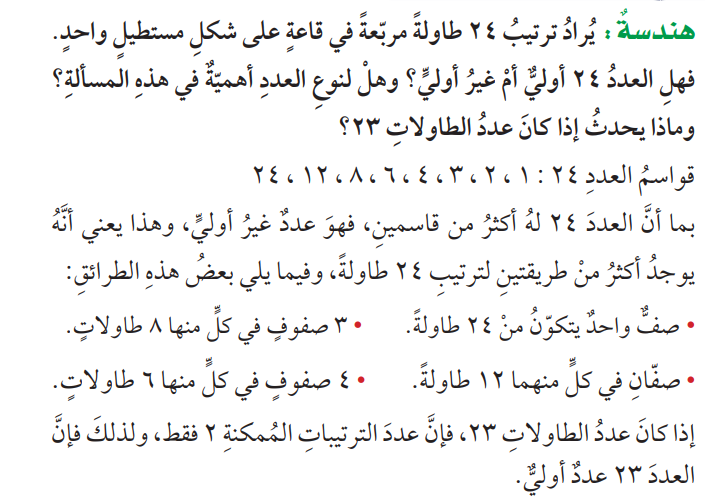 أ/ نوره الأكلبي
صفحة 129
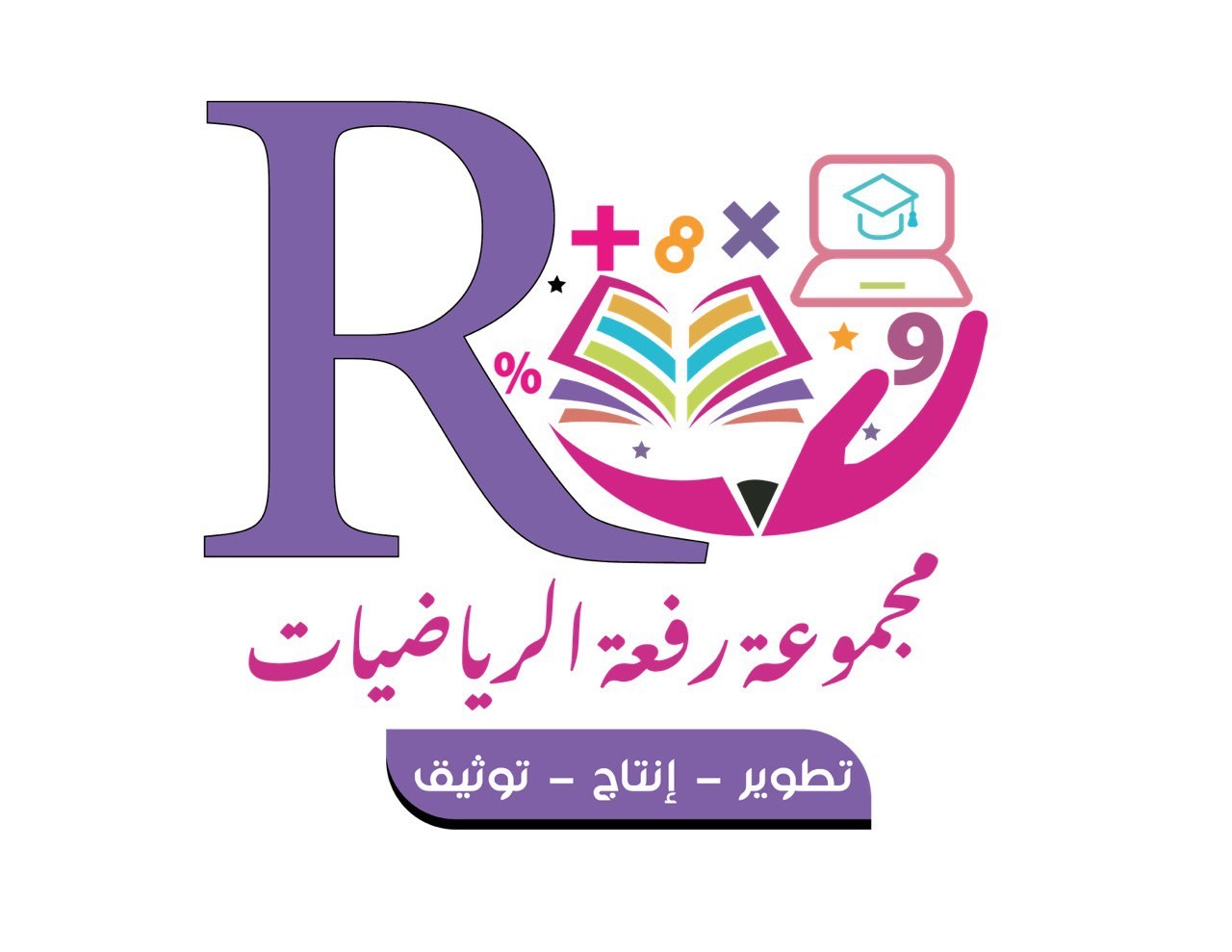 اسْتعِدَّ
مثال ( 3 ) تحليل عدد الى عوامله الأولية...
رابط الدرس الرقمي
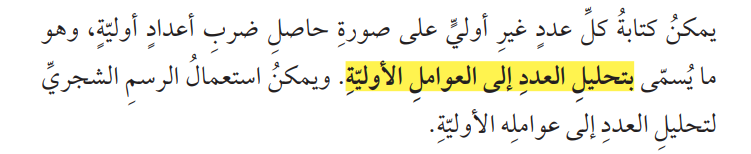 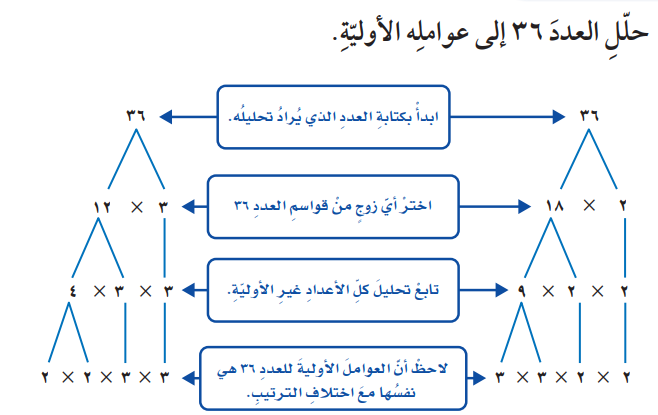 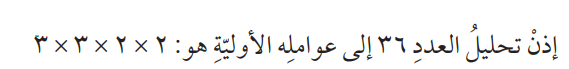 أ/ نوره الأكلبي
صفحة 129
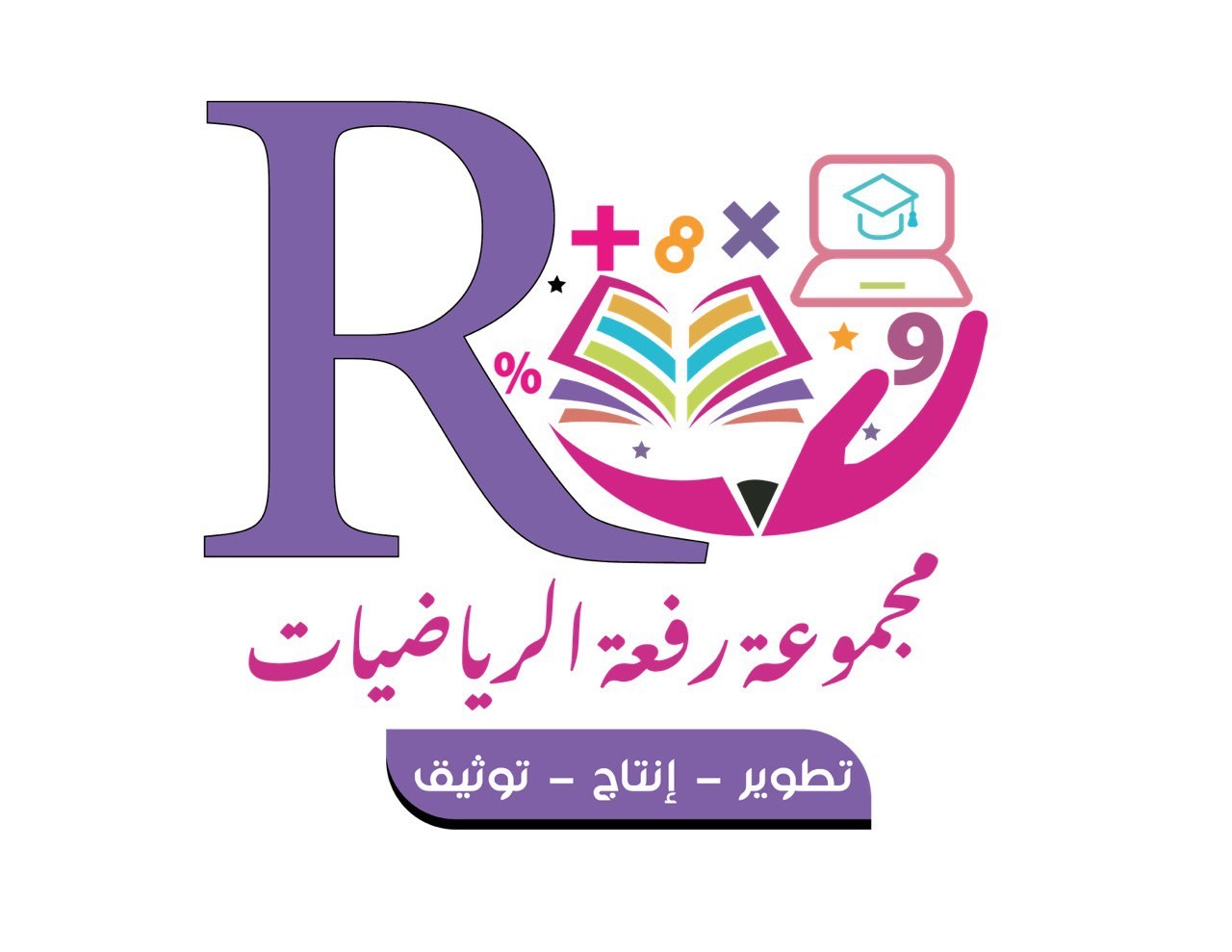 تأكد:
إستراتيجة التعلم الذاتي
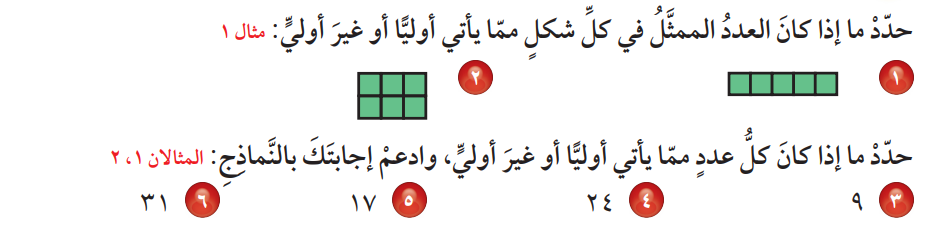 أ/ نوره الأكلبي
صفحة 130
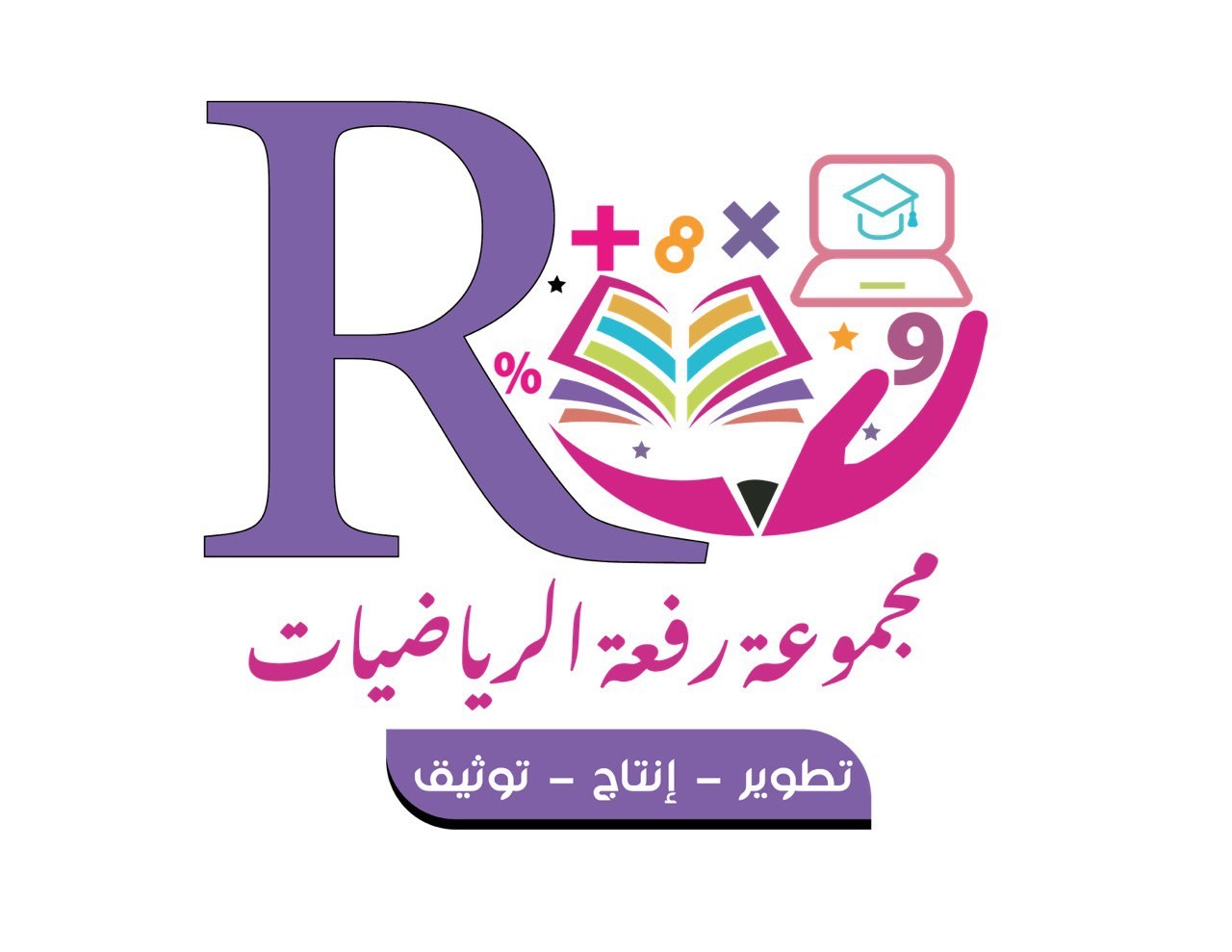 تأكّدْ:
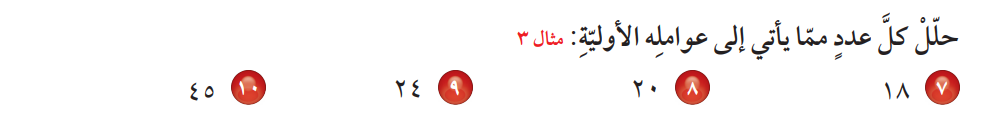 أ/ نوره الأكلبي
صفحة 130
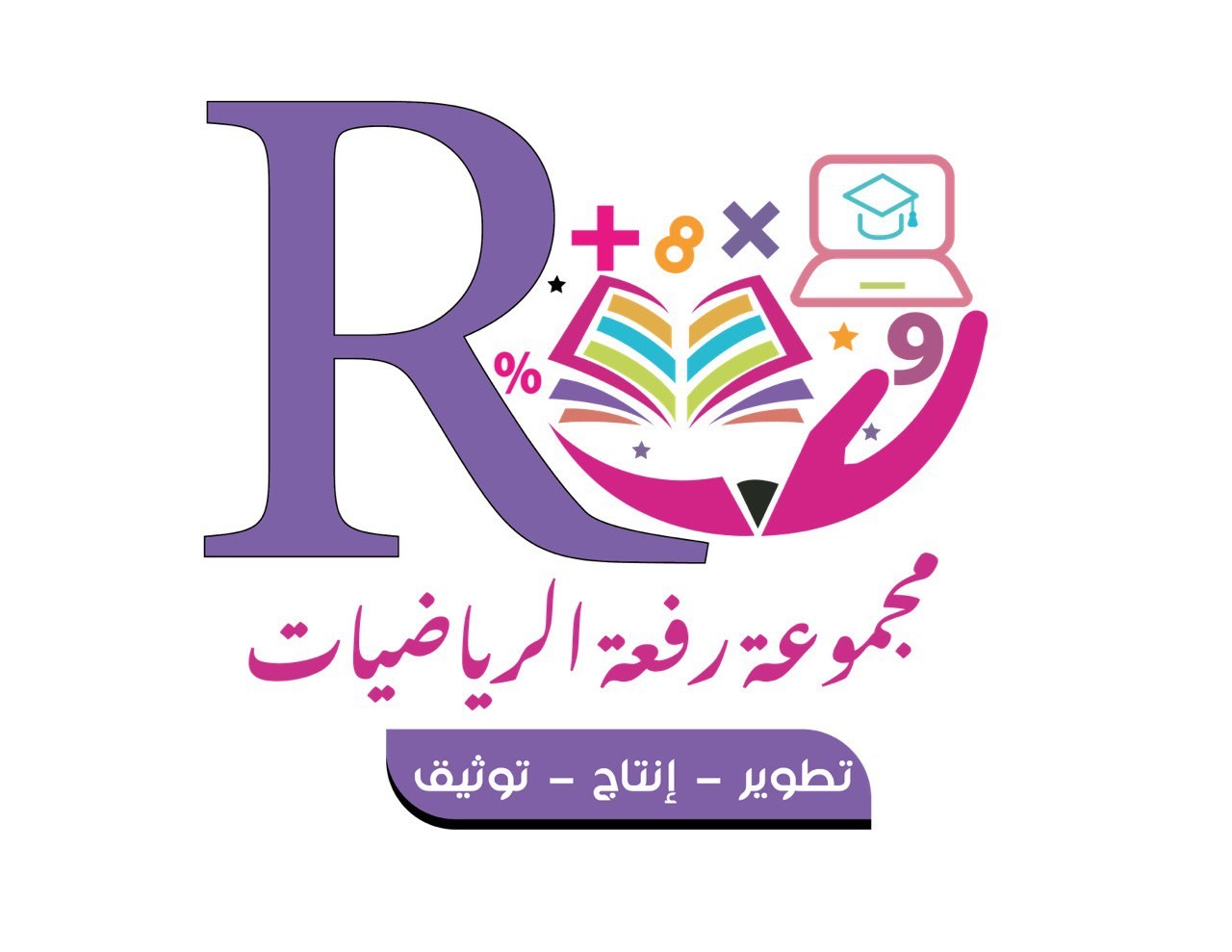 تأكّدْ:
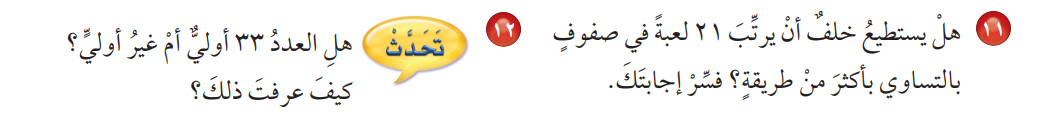 إن الأشخاص الذين يعتقدون
 أن كل شيء ممكن 
هم القادرون على
 الاكتشاف والإبداع
صفحة 130
أ/ نوره الأكلبي
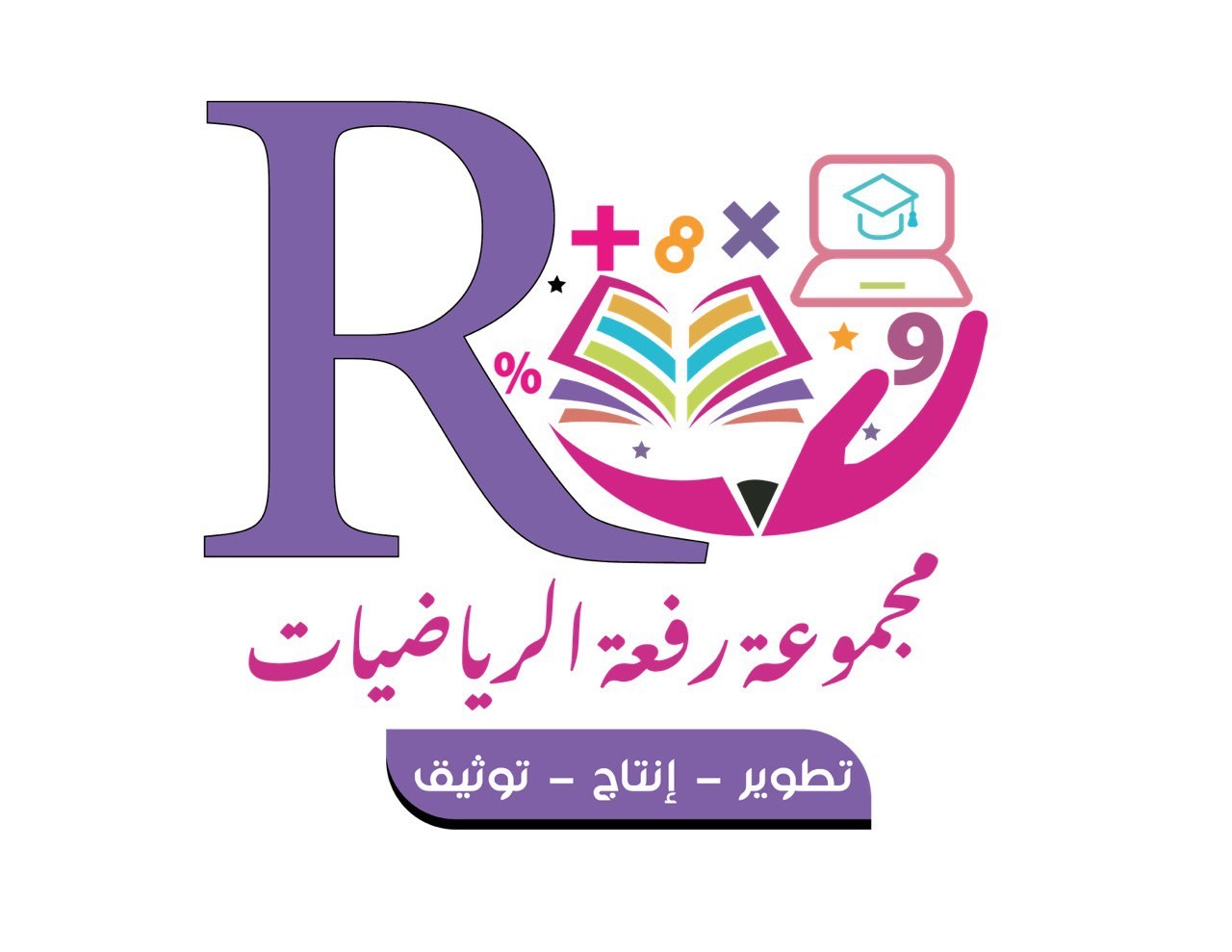 تَدَرَّبْ، وَحُلَّ المَسَائِلَ:
إستراتيجة التعلم التعاوني
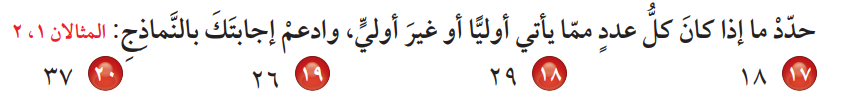 أ/ نوره الأكلبي
صفحة 130
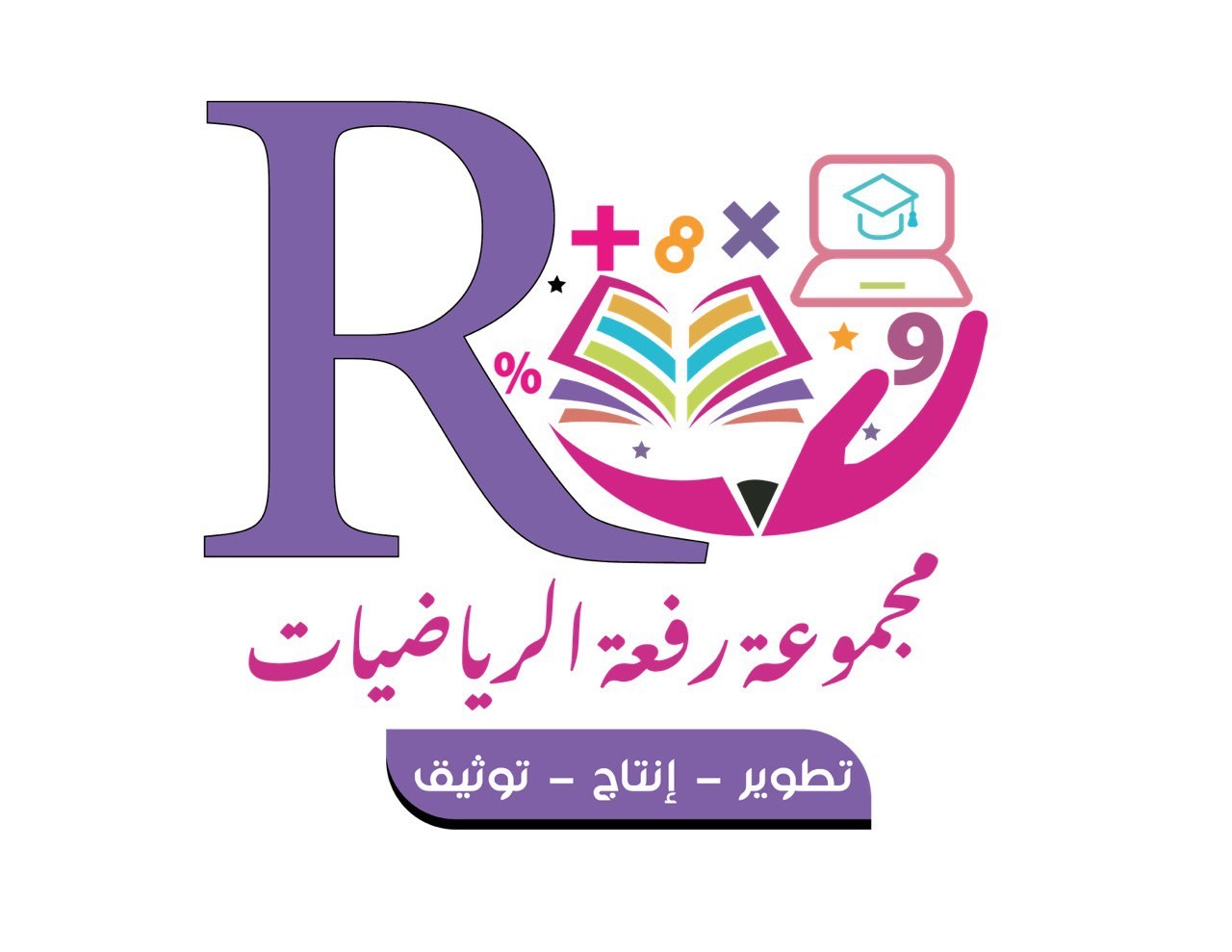 تَدَرَّبْ، وَحُلَّ المَسَائِلَ:
إستراتيجة التعلم التعاوني
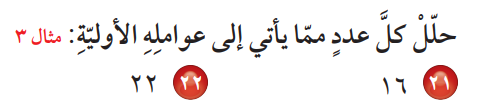 أ/ نوره الأكلبي
صفحة 130
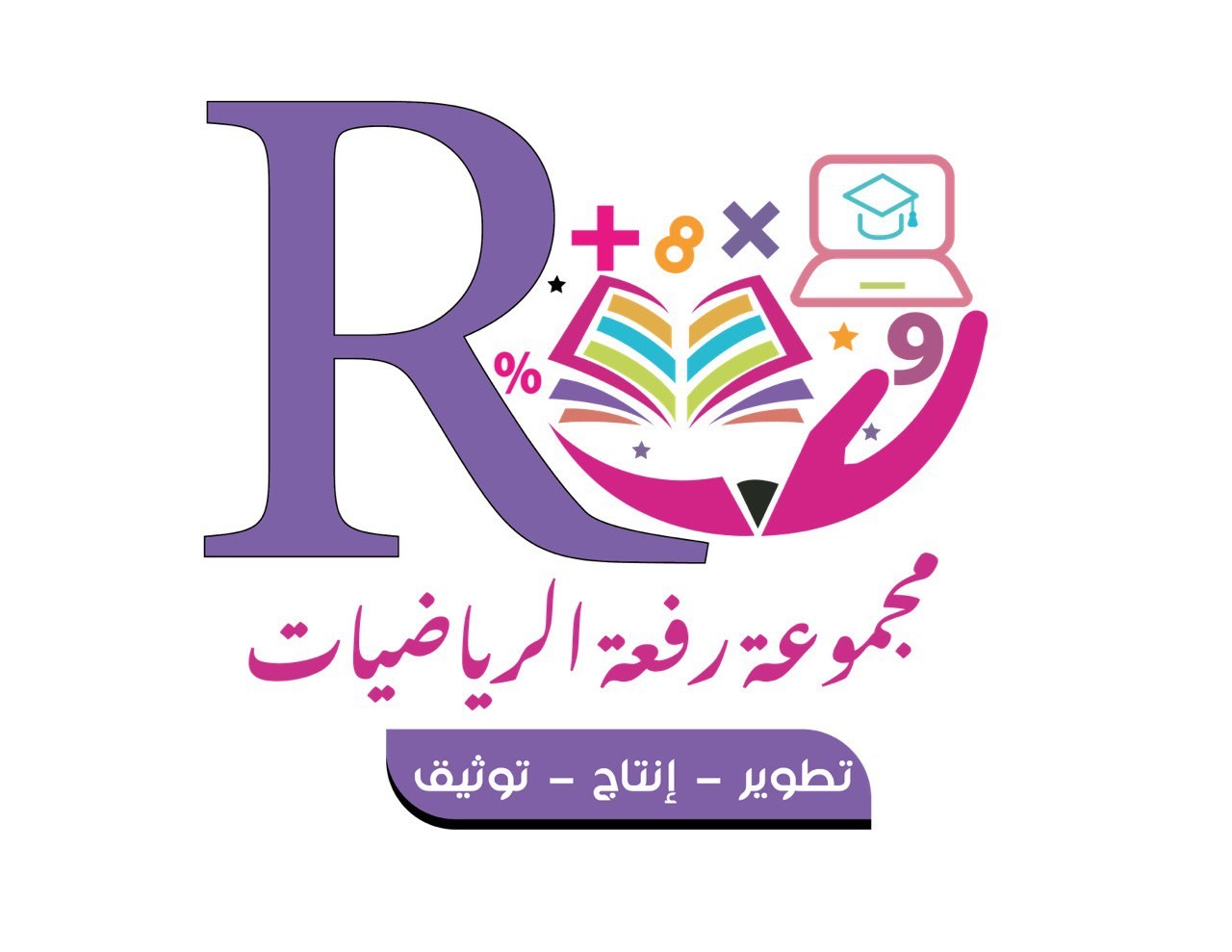 تَدَرَّبْ، وَحُلَّ المَسَائِلَ:
إستراتيجة التعلم التعاوني
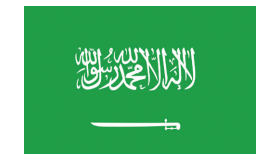 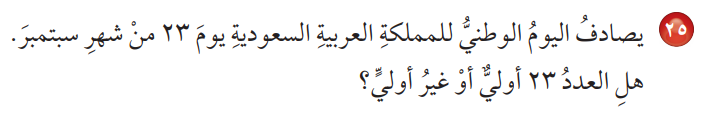 أطهر ثرى و أصدق علم 
و أرفع مقام
 ما يشبهك غيرك عسى خيرك
يدوم
صفحة 130
أ/ نوره الأكلبي
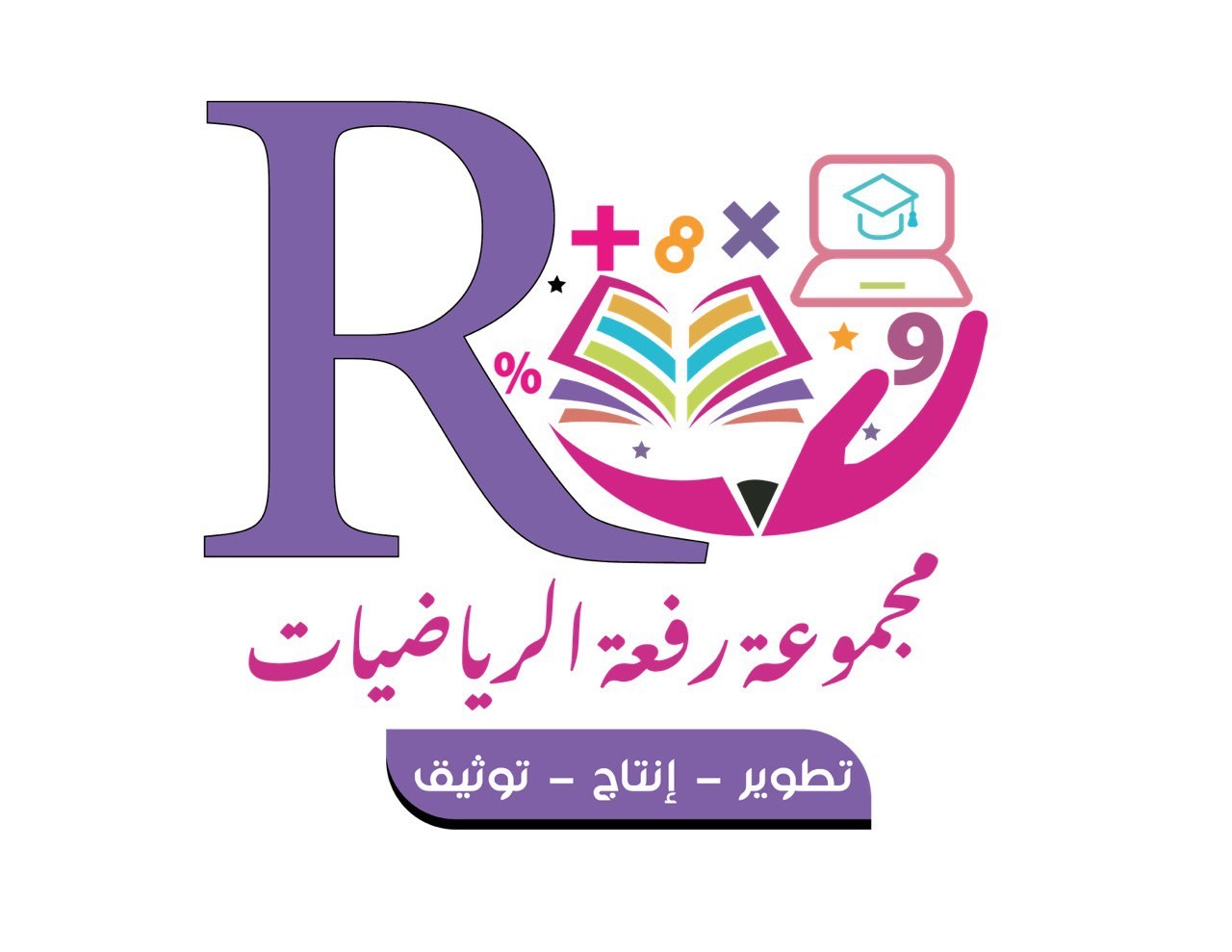 مسائلُ مهاراتِ التفكيرِ العُليا
إستراتيجة العصف الذهني
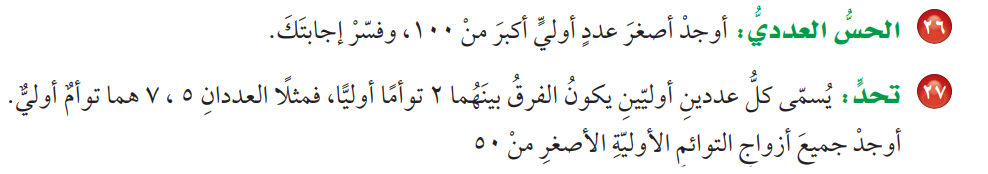 صفحة 130
أ/ نوره الأكلبي
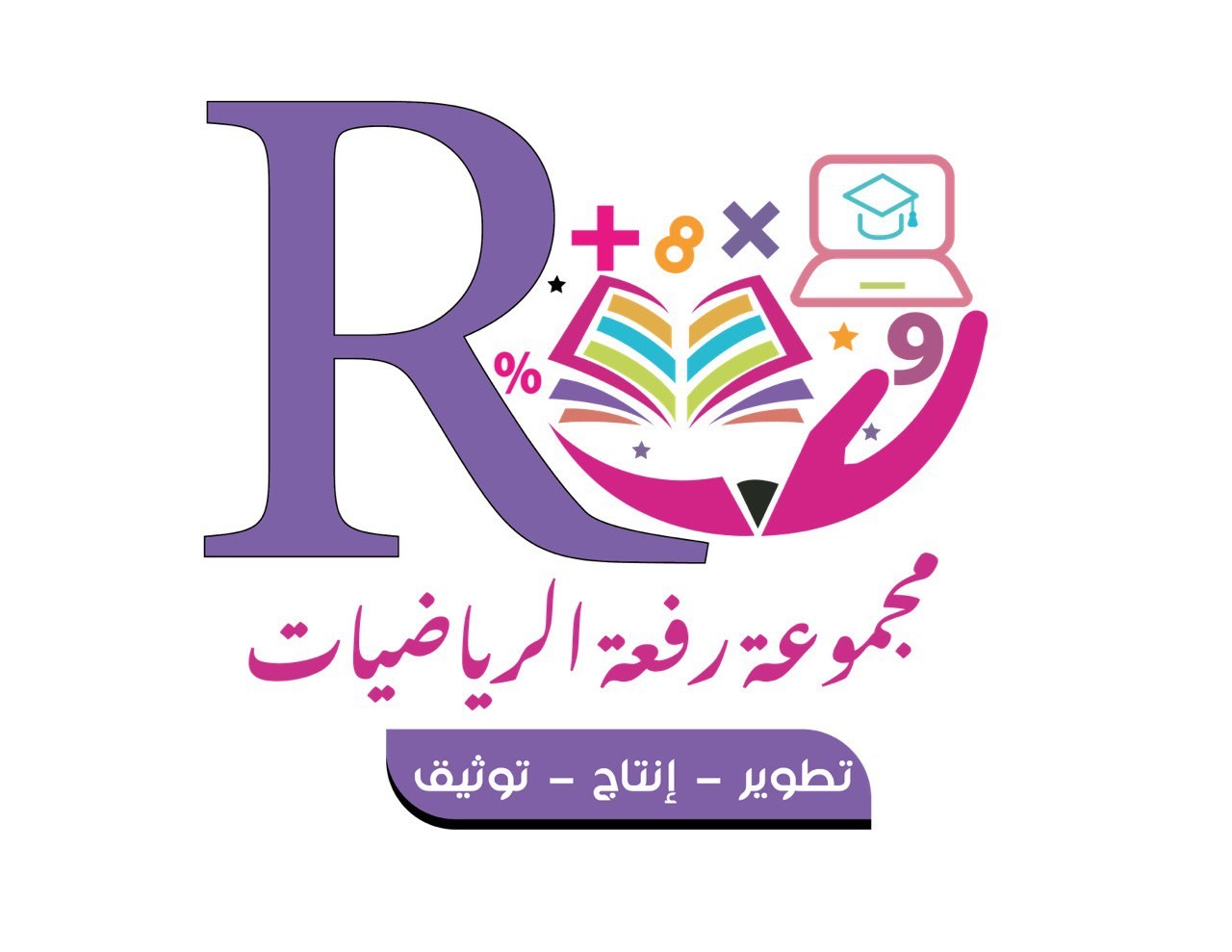 ورقة عمل تفاعلية
أ/ نوره الأكلبي
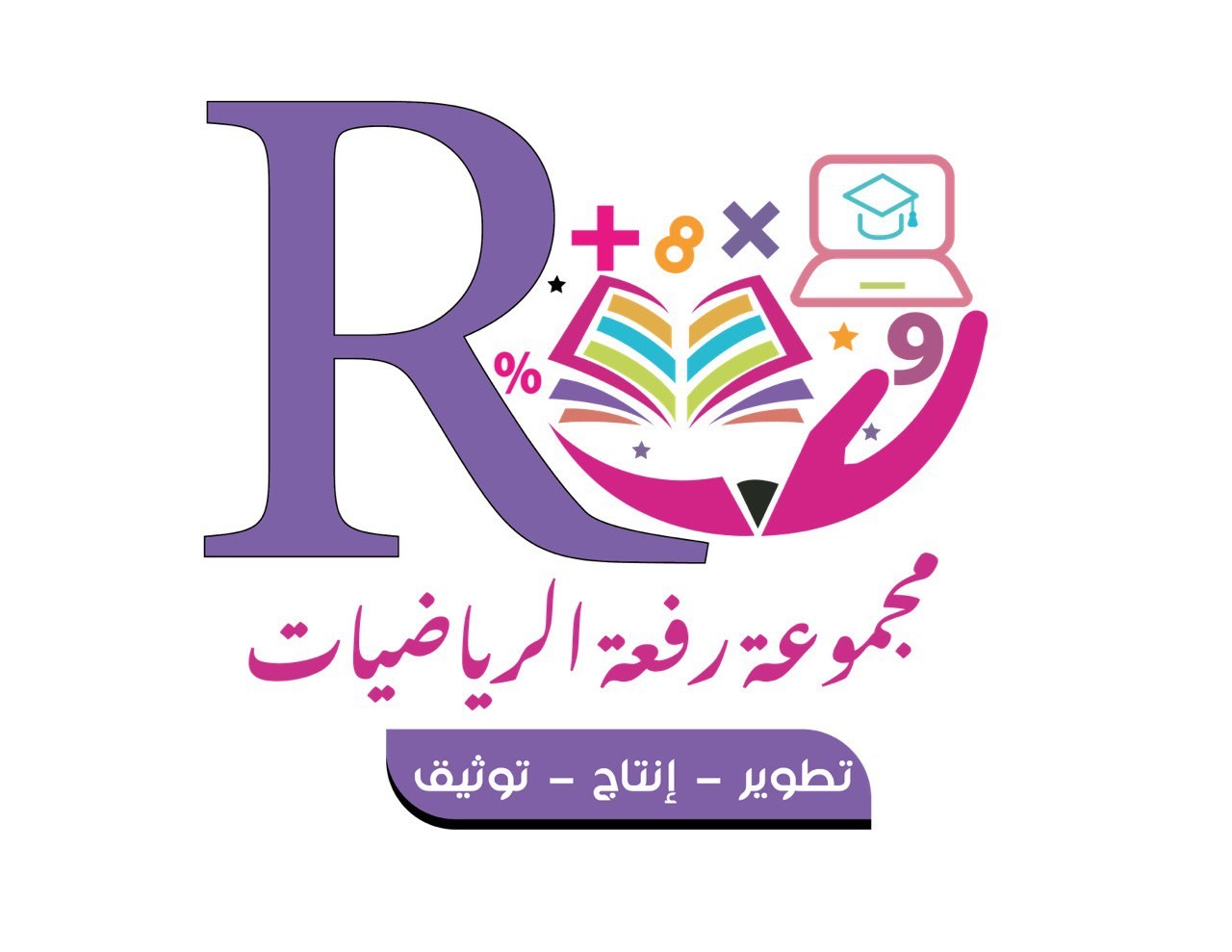 ماذا تعلمت في درسنا اليوم ؟
أ/ نوره الأكلبي
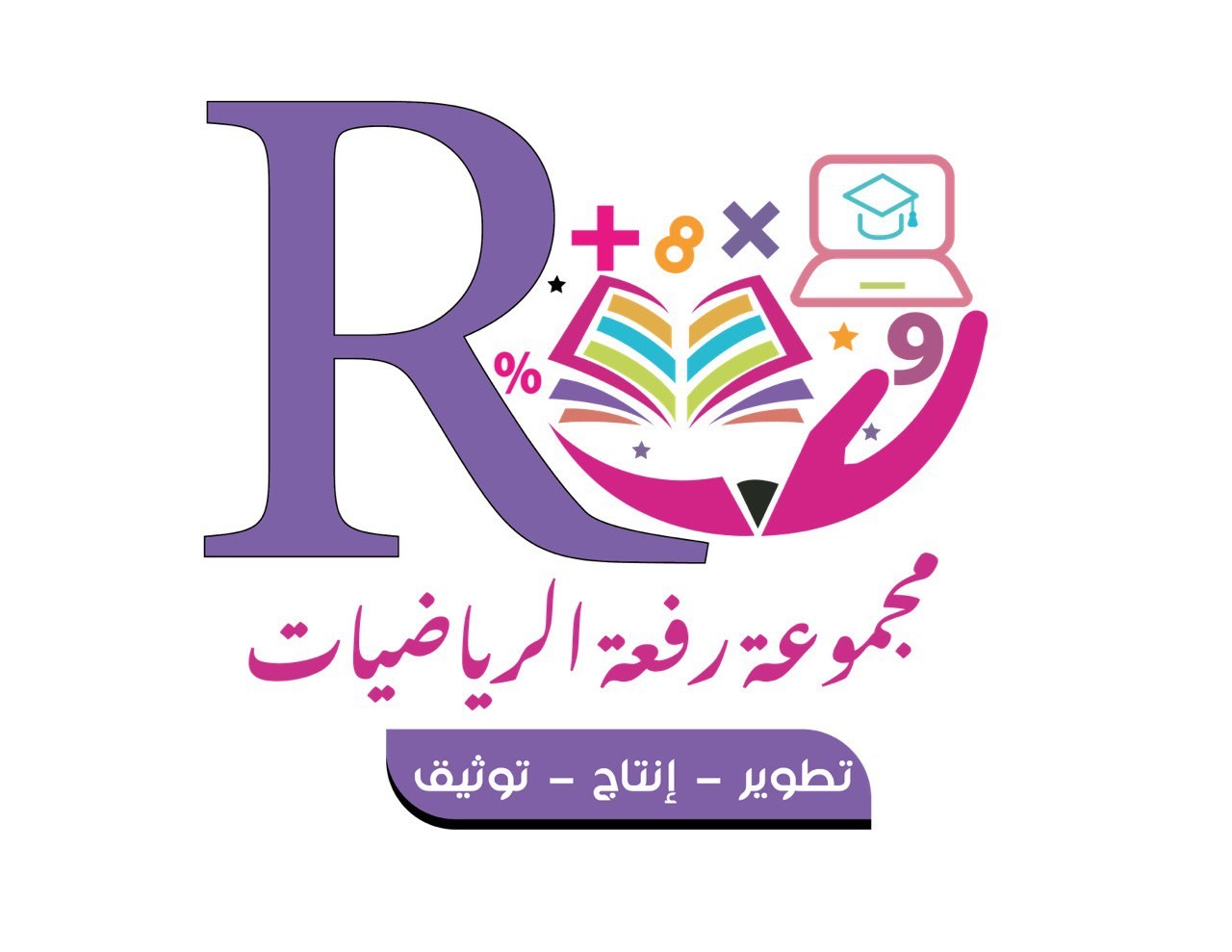 ( الواجب )
أ/ نوره الأكلبي